Презентация на тему:
 « Город Сызрань Памятник деревянного зодчества».
Презентация подготовлена 
воспитателем СП «Детский сад №3
 г.о. Сызрань»
Гололобовой Натальей Федоровной
Многие художники и архитекторы специально приезжают в Сызрань за тем, чтобы познакомиться с самобытным деревянным зодчеством Поволжья. Любоваться на затейливые резные узоры на старинных домах можно бесконечно!
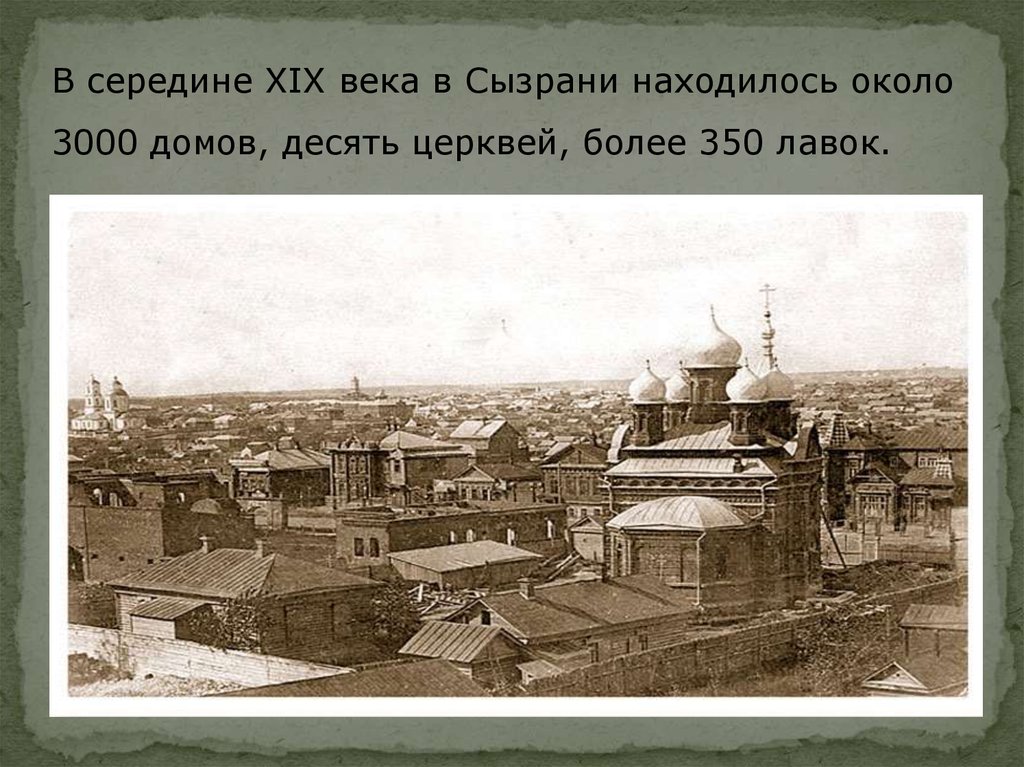 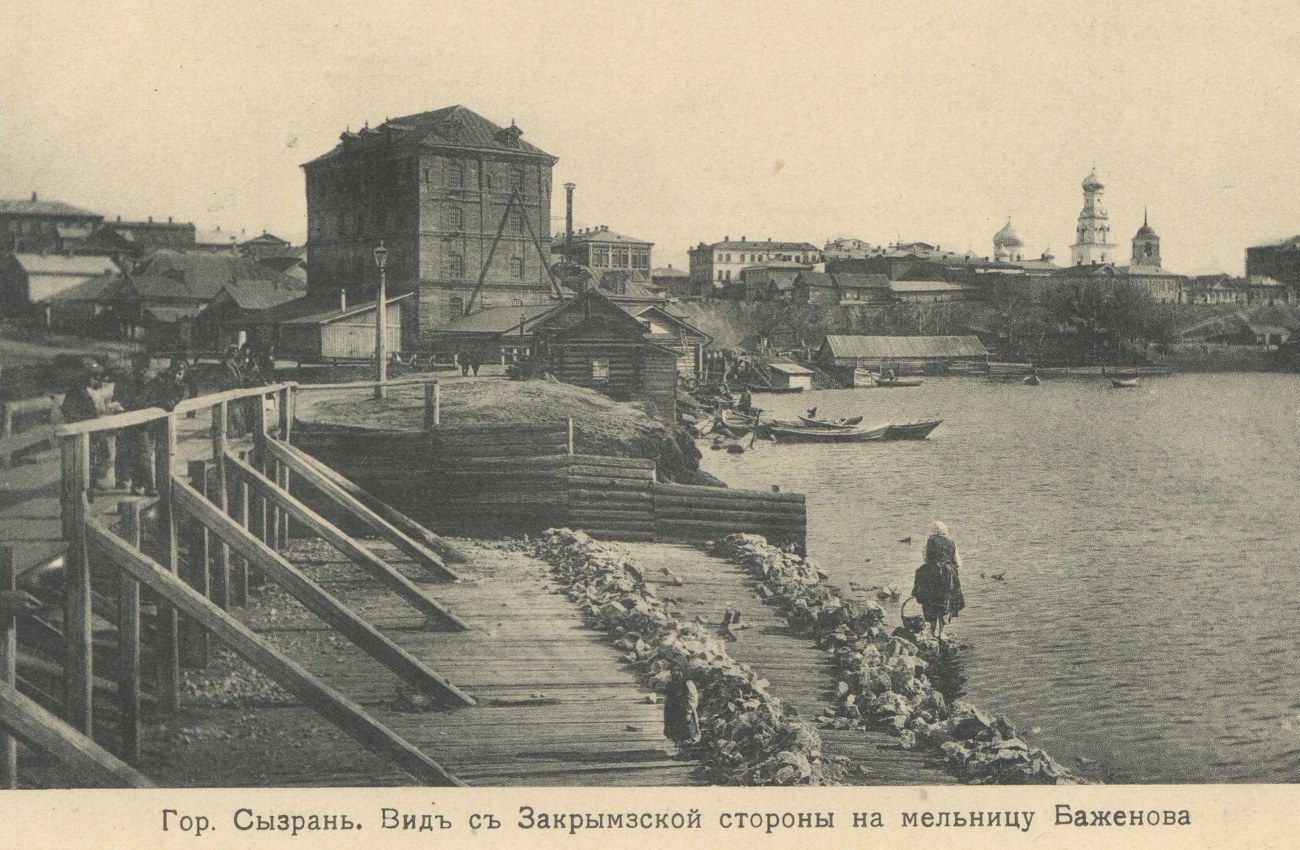 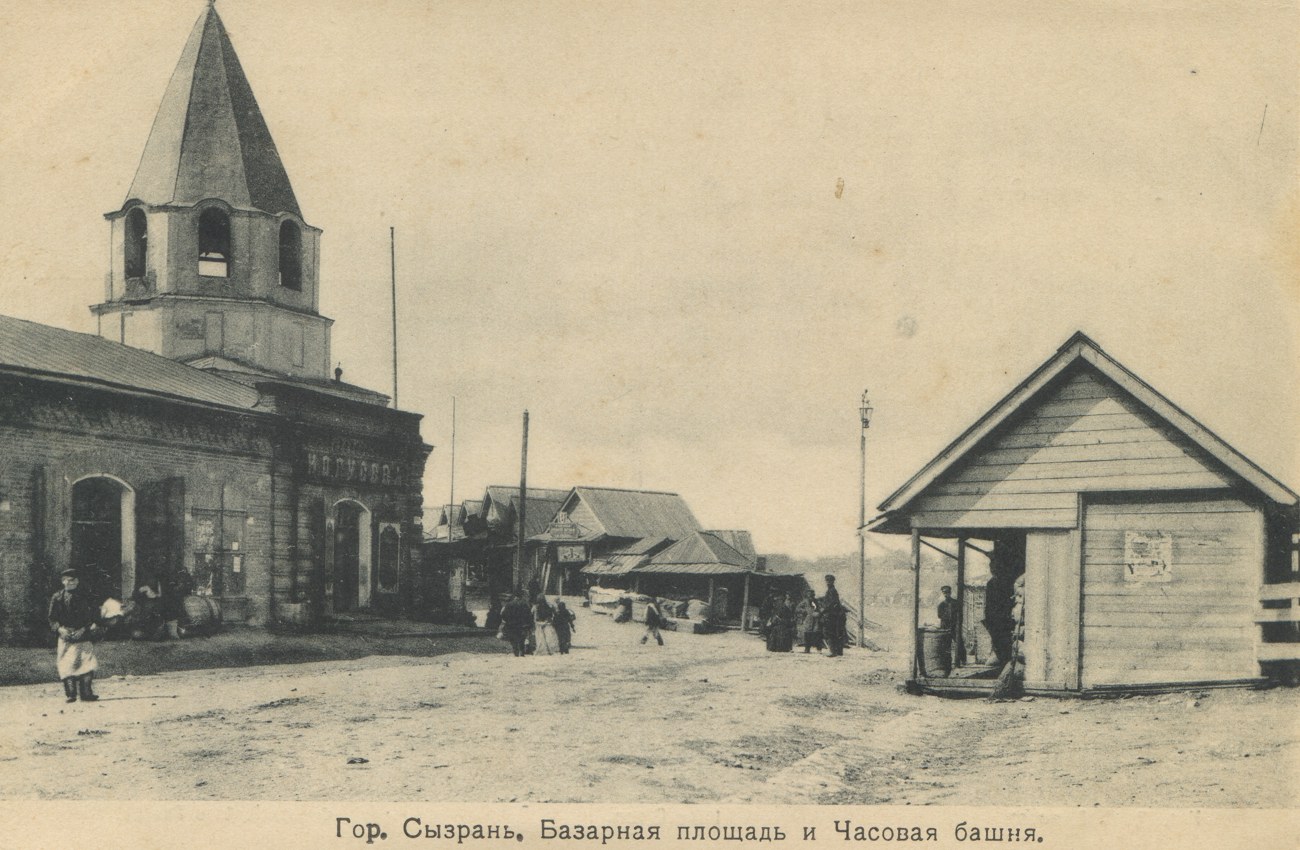 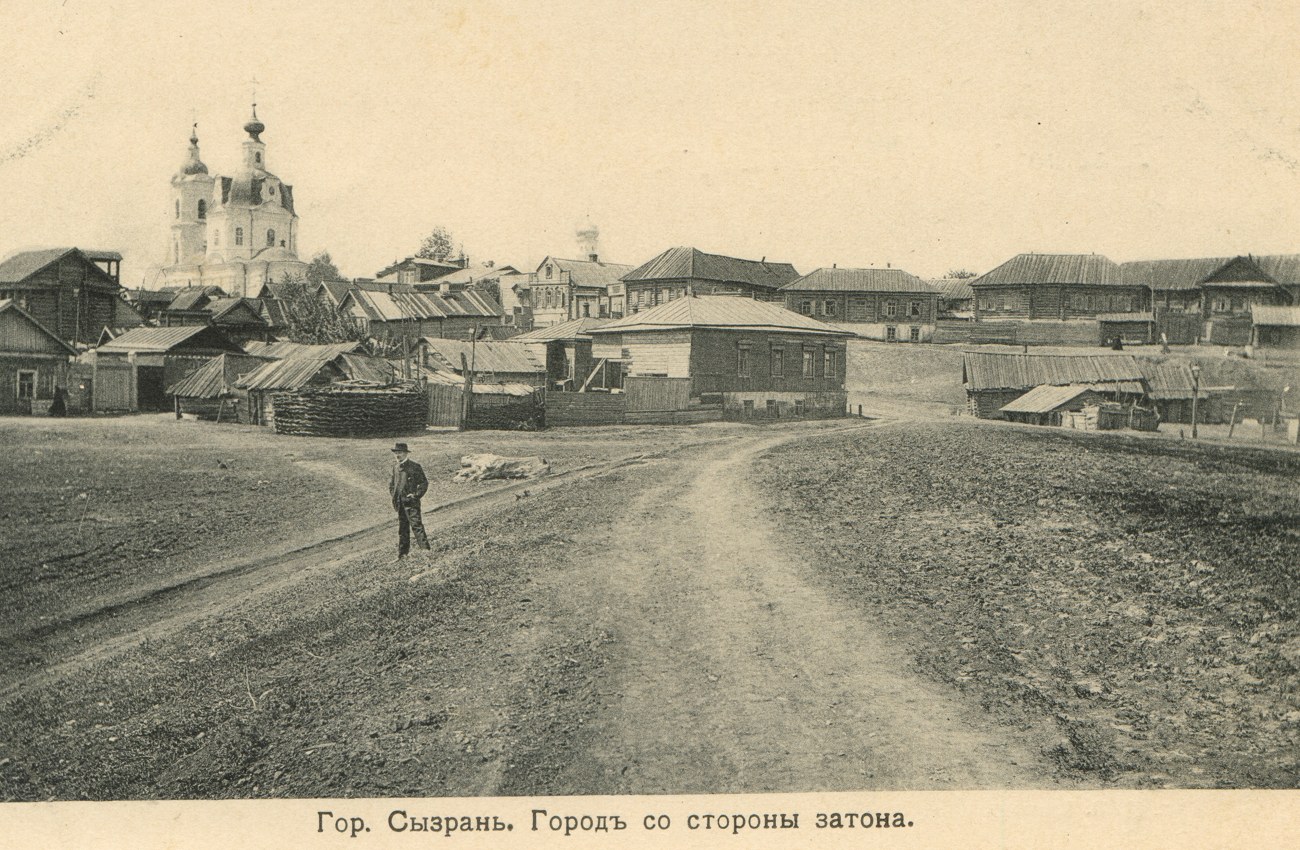 Для восстановления города привлекли строителей из Ярославской, Костромской и Нижегородской губерний. Работы были организованы на артельных началах. Здания в городе возводились подрядным способом без предварительных проектов и смет.
Новые дома отличались от традиционной деревянной застройки Самарской губернии декоративным оформлением фасадов, напоминавшим практику русского барокко XVII в. Входы в большинство деревянных и каменно-деревянных построек города оформлены навесами на крупных деревянных кронштейнах.
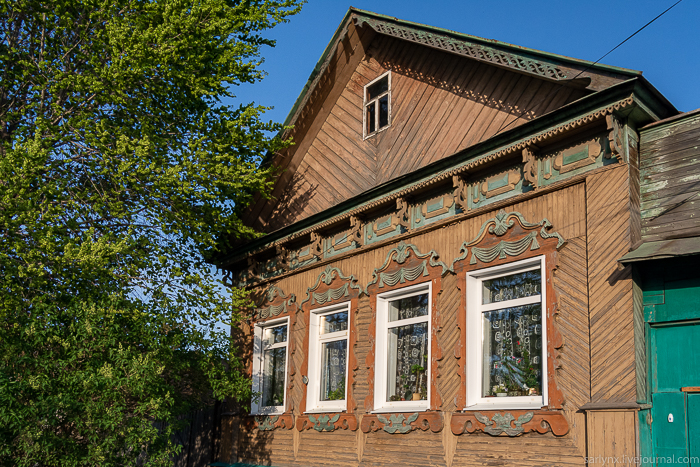 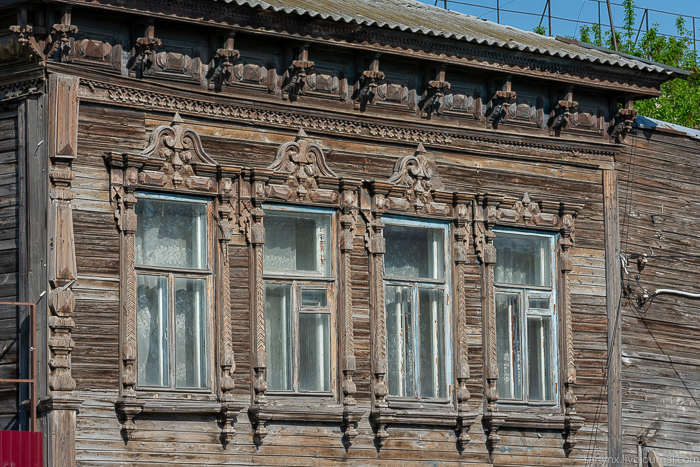 Дом купца Чернухина ,взгляд непременно остановится на голубом деревянном тереме с усеченной шатровой крышей и тонким кружевом резьбы по карнизам и оконным наличникам. Это - особняк сызранского купца-мукомола, городского головы Мартиниана Чернухина. 
Ныне здесь находится городской выставочный зал
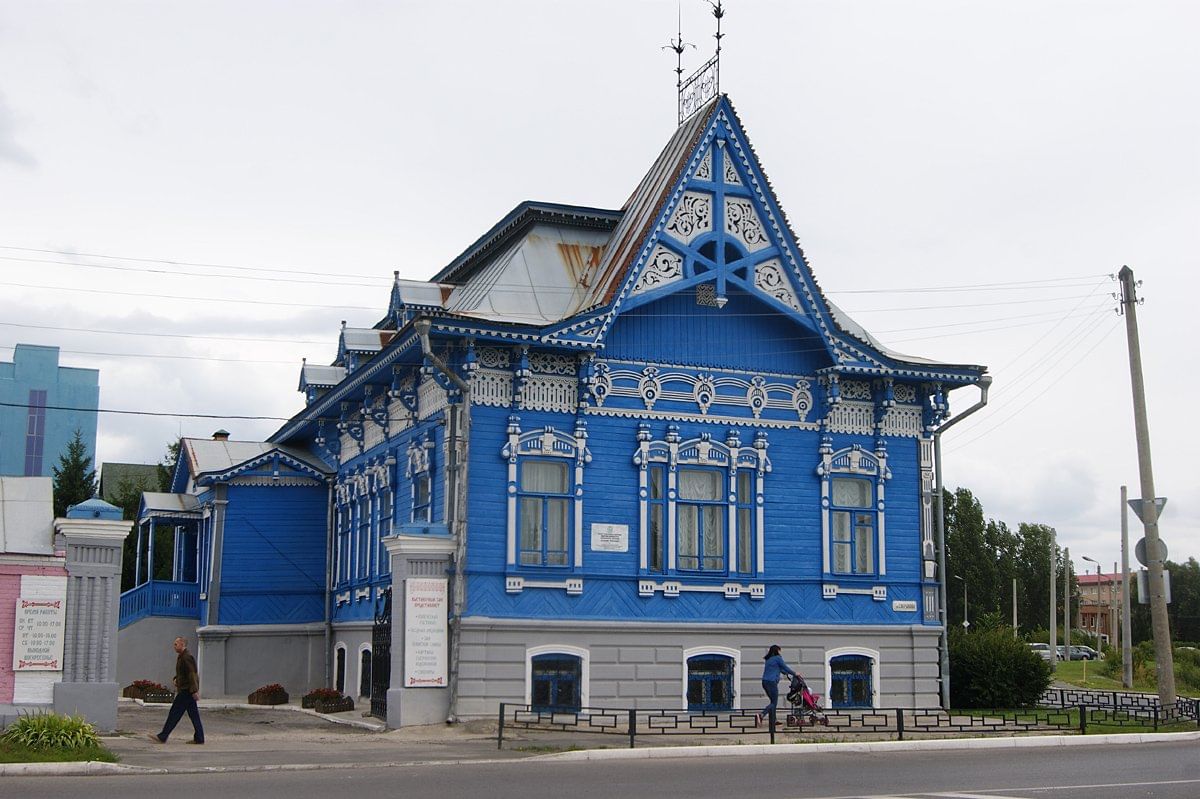 Дом мещанки Марии Пожиловой (ул. Набережная, 55)
Этот дом выделяется невероятно красивой резьбой наличников. Здесь сочетается ажурная сквозная резьба, украшающая карнизы и геометрическая резьба, которая обрамляет окна. Одноэтажный дом был построен в начале ХХ века. Есть предположение, здание было построено отцом мещанки Пожиловой, который был владельцем местного кожевенного завода.
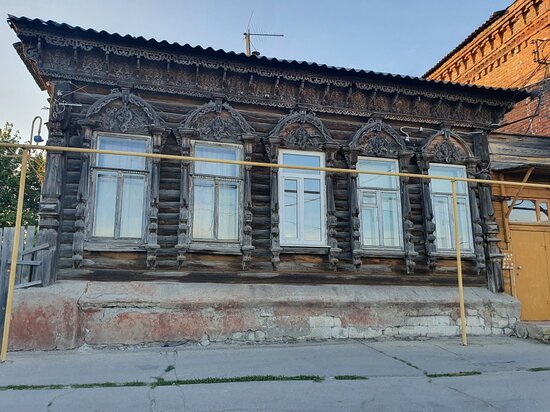 Дом купца Куликова (ул. Карла Маркса, 63)
Эта замечательная постройка в русском стиле появилась в Сызрани в начале ХХ века. Дом имеет два этажа. Нижний этаж выложен из кирпича, а верхний представляет собой бревенчатый сруб. Стены дома не скрыты обшивкой, такие дома в Сызрани принадлежали наиболее состоятельным горожанам.Кирпичная часть дома декорирована наличниками, пилястрами и пояском с сухариком. Второй этаж украшен накладной и пропильной резьбой.
Кроме дома, в комплексе усадьбы располагались сарай, конюшня, погреб и уборная.
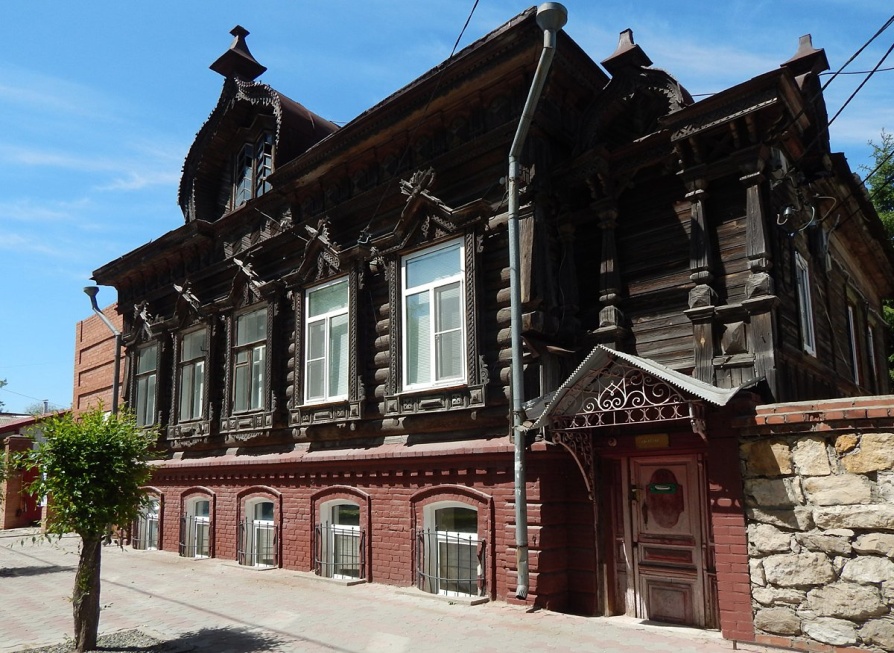 Дом мещанина Сергея Щербакова (ул. Комсомольская, 4)
Окна дома имеют простые наличники. Карнизы выполнены с кронштейнами, украшенными объемной резьбой. Ризалит имеет широкое окно, которое заполнено мелкой расстекловкой.  В треугольном щипце также расположены два оконных проема, они тоже имеют заполнение в виде мелкой расстекловки.
До 1918 года дом принадлежал архитектору Щербакову, а затем местные власти его муниципализировали. В комплекс усадьбы следующие здания: упомянутый деревянный дом, сарай, баня, навес и флигель.
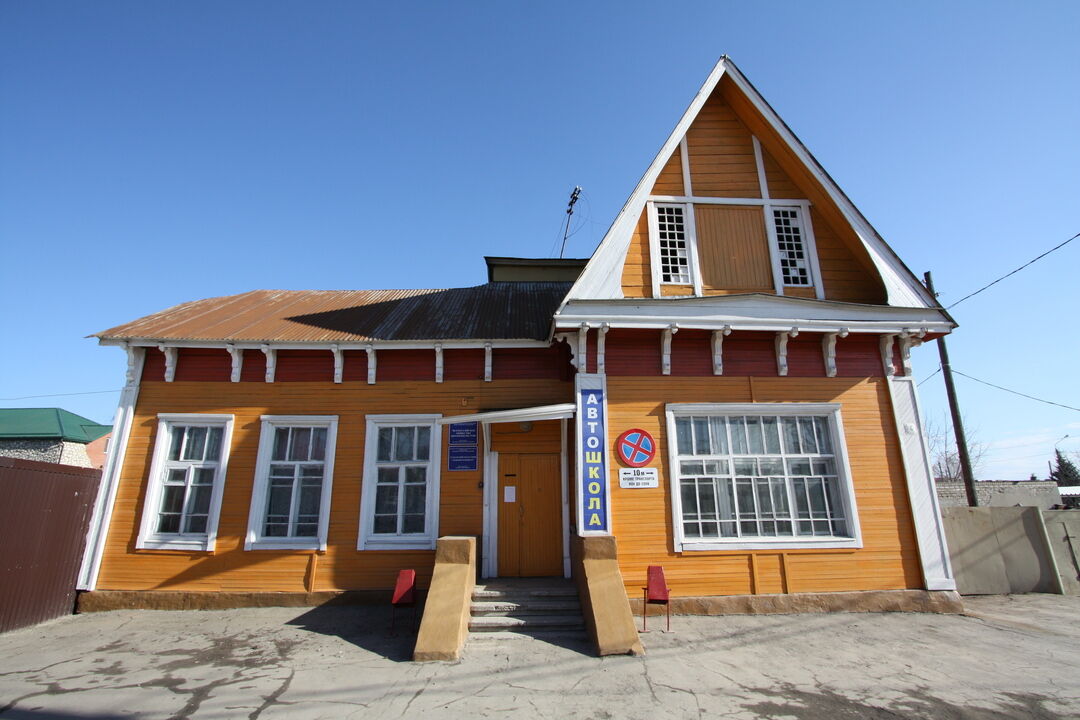 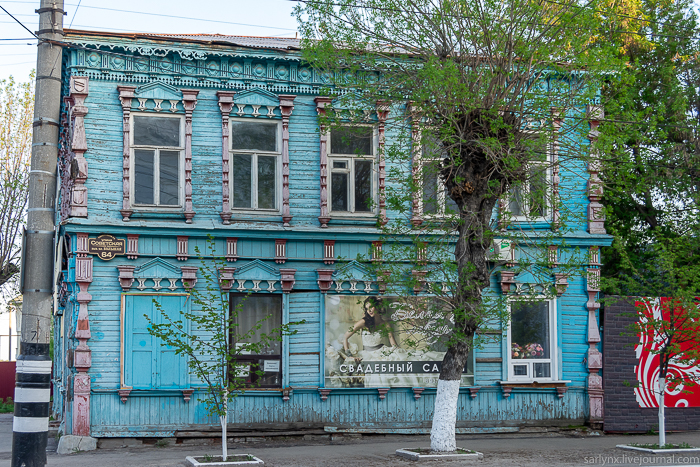 Это построенный в начале прошлого века дом мещанки Ревякиной М.Н.
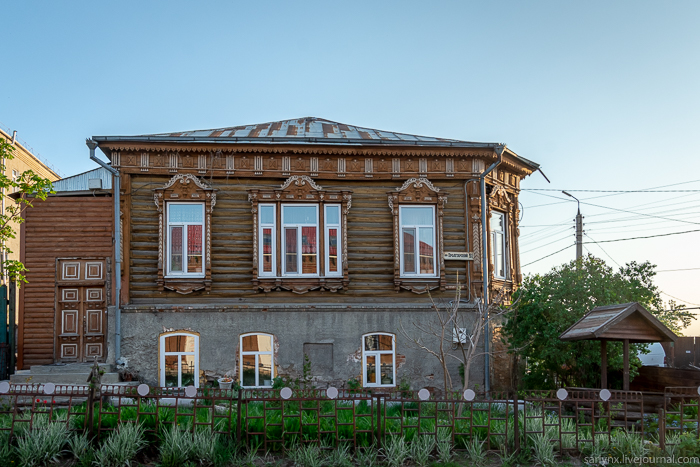 Впрочем, этот здание выглядит весьма прилично по сравнению с некоторыми другими. Буквально в двух шагах разрушается дом городского головы Петра Яковлевича Соплякова. В начале прошлого века он возглавлял местную думу. Здесь прекрасно все: и украшение под крышей, и балкон, и резной карниз, и наличники
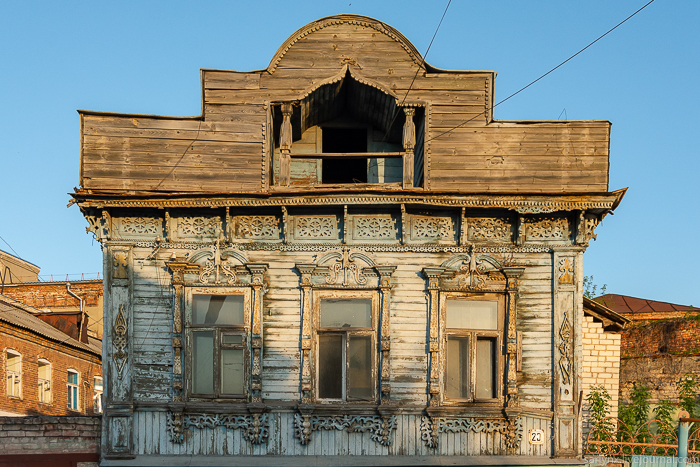